Age Well Live Well Network 17th November 2021
The Strength Based Approach in Leeds 


                      Shona McFarlane and Tony Kelly
Working with – a key aim in Leeds
Health and Wellbeing Strategy reflects strengths based and restorative practice, expressed as 'working with' and adopted across the partnership 
Strengths based and asset based approaches
A brief history ……..
Social work was stuck in process – 28 page assessment forms
Delays for assessment and multiple screening 
Social workers didn’t feel valued or had a voice 
so…..
Engaged with NDTi 
Cath's three directives 
Social work staff led the changes
Key changes
Reduce process (conversation record, two pages)
Talking Points 
Find out one thing about your community 
Peer reviews process 
And next stage was strengths based commissioning and ABCD adopted by the communities directorate
Pathfinders and community catalysts
An ABCD Pathfinder site is a third sector organisation that is paid by Leeds City Council to deliver Asset Based Community Development, a neighbourhood based community development approach that uses community organising methods to identify, mobilise and strengthen the capacities or asset of individuals, families and communities

The model consists of:

• Community Builders - paid workers hosted by Neighbourhood Organisations
• Community Connectors - individuals living locally who may organise and support local
activities
• ‘Small Sparks’ grants - funds for groups and individuals to support local activity
 
A core principle is that, given the tools and the opportunity, small groups of citizens can change the things that they believe need changing in the community, better than anyone else”.
ABCD and SBSC: Partnership Working
LCC Adults and Health co-designed the CCG funded Citywide Social Prescribing Service's Specification' to embody both ABCD values and practice.
The practice was based around building relationships between Social Prescribers and Community Builders with an aim to promote individual and community engagement and participation.
Community Builders also built up relationships with Adults & Health's ''Reablement SkiLs team' to promote community inclusion.
[Speaker Notes: Can elaborate on these 'bullets'. Specifically with regard to how Linking Leeds / Community Builders collaborate, and similarly the SkILs case managers.]
Local Care Partnerships and ABCD
Local Care Partnerships (LCPs) is the term used in Leeds to describe our model of joined-up working to deliver local care for local people; working in and with local communities.
LCP Partners include third sector/voluntary organisations, many of whom LCC have worked closely with the to deliver ABCD. So partners both hear about ABCD in practice, and the underpinning values they can adopt.
In the process of developing an ABCD training toolkit accessible for all LCP partners.
Looking at Health Inequalities with an ABCD lens, what do communities see as their assets.
[Speaker Notes: What are Local Care Partnerships? Local Care Partnerships (LCPs) is the term used in Leeds to describe our model of joined-up working to deliver local care for local people; working in and with local communities. 19 across the city

Partners include our NNS]
Local Care Partnerships, Population Health Management and ABCD
Local Care Partnerships the mechanism to deliver PHM locally
Although a data driven approach, being increasingly recognised that people/communities are the ones who best know their strengths and needs
System thinking increasingly recognising the need to work upon the 'principles' of Asset Based approaches, 'working with' communities where it isn't possible for communities to do everything with their own strengths and resources
Increasing recognition of need to work in small defined geographical spaces where ABCD and thrive. LCPs cover approximately 50000 people, so need to work within smaller footprints within these localities.
[Speaker Notes: Could very briefly mention Big Local Leeds Chat here]
Population Health Management, Frailty and Strength Based Social Care
First Population Health Management Cohort in Leeds chosen people 'living with frailty',
Challenge for ASC as methodology to identify people (EFi) / language used very deficit based, how to make this work strength based
Use tools such as the 'Frailty Fulcrum' to our advantage. Focus on the elements potentially common to Strength Based Working
Designed Training and Briefings for ASC staff to illustrate how we can work in a strength based way with 'people living with frailty', even though we may not use that language. 
Important to recognise other partners may use 'frailty' and 'deficit' language, but this doesn't preclude close partnership working.
Concept of the Frailty Fulcrumbalancing resilience and vulnerability
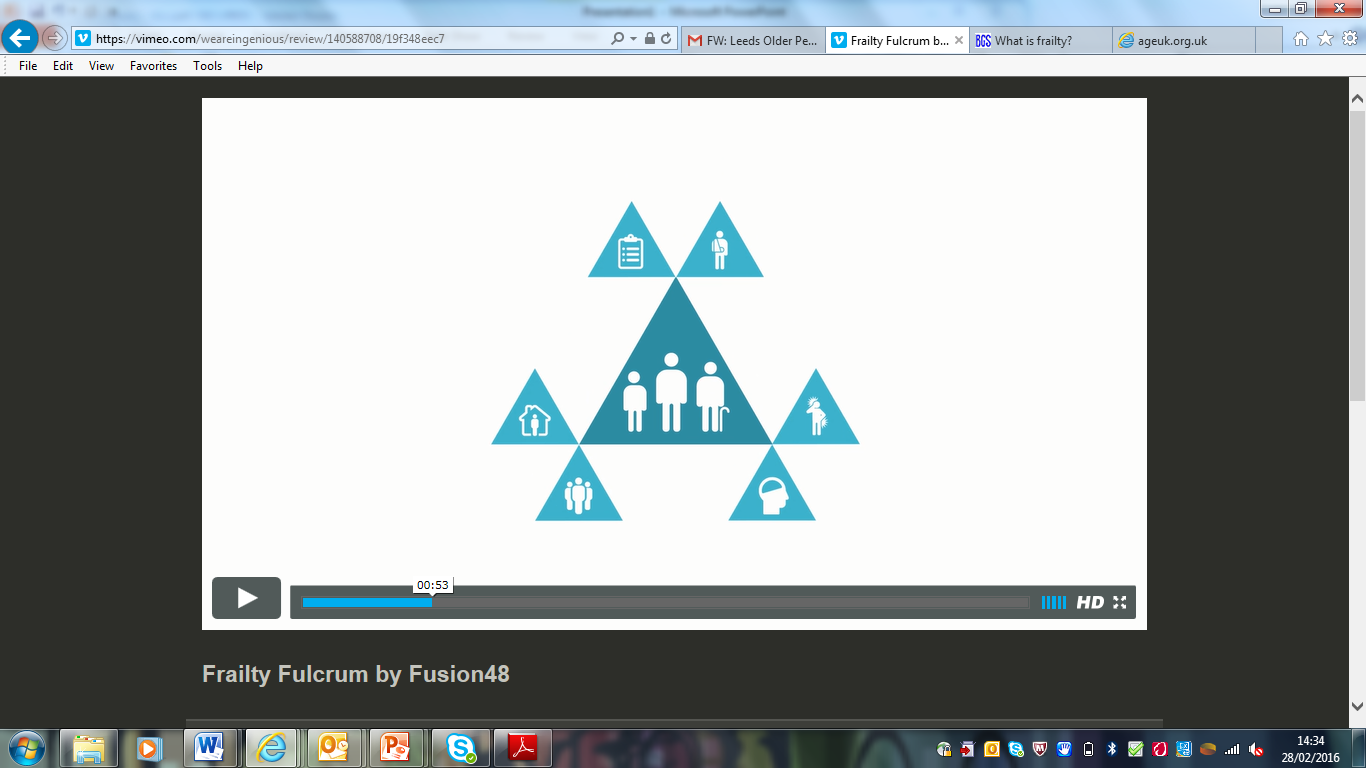 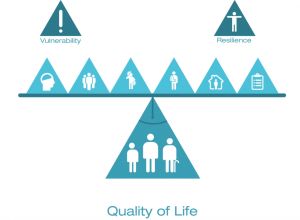 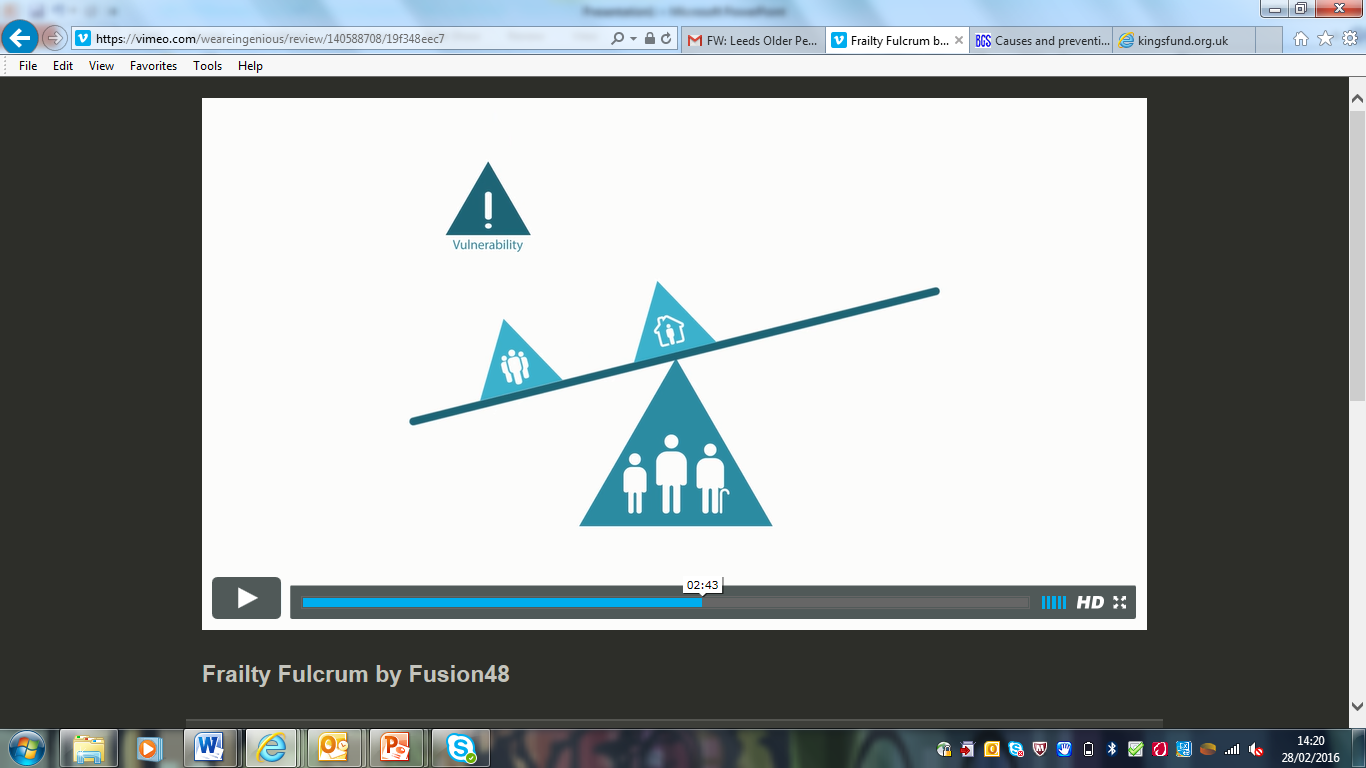 https://vimeo.com/weareingenious/review/140588708/19f348eec7
[Speaker Notes: [To open link – right click then click on “open hyperlink”]

The frailty fulcrum explains how keeping a good balance between all the different things going on in our lives becomes more difficult over time and that as we get older the likelihood of relatively small things causing bigger problems increases. 
Domains: 

Social environment, including our families, our friends, our communities, any of the people or places that are important to us.
Physical environment, which is our homes in particular but also the many places that we visit as we live our lives.
Psychological status, which includes both specific conditions, such as anxiety, or more general feelings like a loss of confidence or a lack of motivation.
Multimorbidity (Long-term conditions), such as diabetes, heart disease or respiratory conditions.
Acute health problems, including the frailty syndromes of delirium, falls, immobility, incontinence and side-effects of medication.
Systems of care, which have a direct impact upon wellbeing, not just through the care that they provide, but also through the way in which they deliver that care –  Important Domain recognising the importance of how care delivered in a Strength Based / Asset Based wat. CWTs previously mentioned by Shona?



??? HIGHLIGHT HERE HOW AGE RELATED DECLINE AFFECTS THIS]
ABCD at a Regional Level, and Going Forward
West Yorkshire and Harrogate Health and Care Partnership commissioned 'Nurture Development' to undertake a Rapid Participatory Review this Spring (2021)
Regional partners, including Leeds, asked to reflect on overall practice in relation to community centred and place-based working
Both Community and Organisational Readiness for ABCD approaches / values considered
Aim to create a baseline assessment which will inform future longer term commitments as part of the developing WY and Harrogate Partnership (Integrated Care System)
Recognised Leeds at forefront of ABCD with communities, next steps now under consideration
Next steps
Community wellbeing pilot – home care
Small supports 
Abcd embedding 
Refresh the strengths based work post covid 
Listening projects